Kansainväliset sopimukset
Luento 3
Euroopan suuret oikeusjärjestelmät
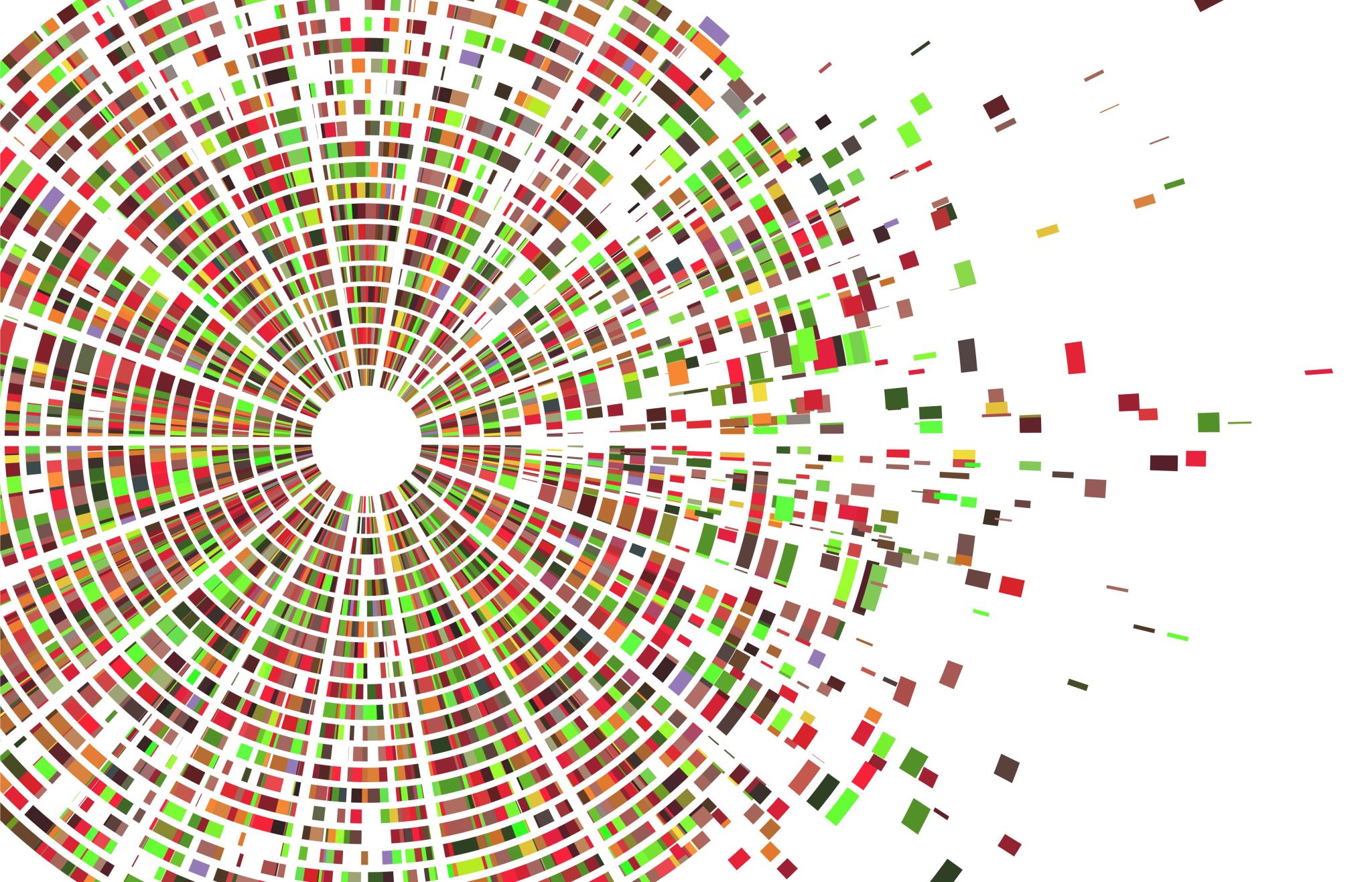 Käsityksiä oikeudesta
Kansainväliset sopimukset Luento 3
2
Eurooppa
Kansainväliset sopimukset Luento 3
3
Euroopan oikeuden historiaa
Kansainväliset sopimukset Luento 3
4
Kolme suurta oikeusjärjestelmää
Kansainväliset sopimukset Luento 3
5
Manner-Eurooppa vs. Britannia (common law): ajattelua jäsentävät rakenteet
Kansainväliset sopimukset Luento 3
6
Pohjoismaiset järjestelmät
Kansainväliset sopimukset Luento 3
7
Sopimusoikeusjärjestelmien yleistä vertailua 1
Kansainväliset sopimukset Luento 3
8
Sopimusoikeusjärjestelmien yleistä vertailua 2: kohtuusperiaatteen asema
Kansainväliset sopimukset Luento 3
9
Sopimusoikeusjärjestelmien yleistä vertailua 3
Kansainväliset sopimukset Luento 3
10
Brittiläisen ja pohjoismaisten järjestelmien eroja 1
Kansainväliset sopimukset Luento 3
11
Consideration-oppi
Kansainväliset sopimukset Luento 3
12
Brittiläisen ja pohjoismaisten järjestelmien eroja 2
Kansainväliset sopimukset Luento 3
13
Lainvalinta: silta vai kuilu oikeuskulttuurien välillä: esimerkkinä entire agreement (merger clause)
Kansainväliset sopimukset Luento 3
14